Cross-Training for a Flexible StaffAn                      Webinar
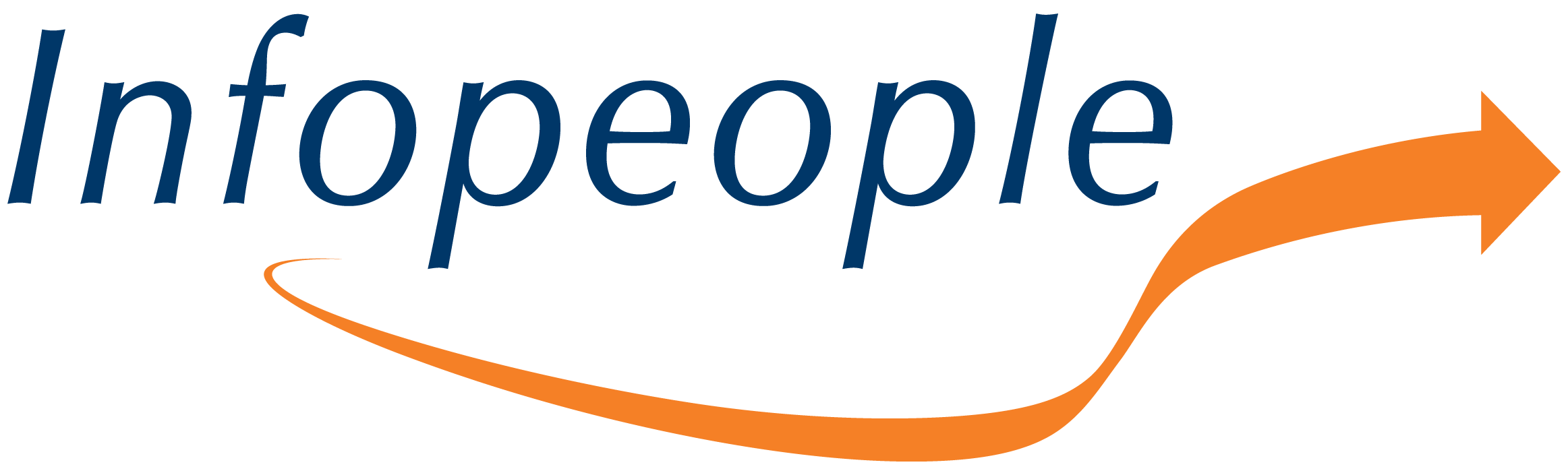 Presenters:  Gail Griffith
Paula M. Singer, Ph.D.
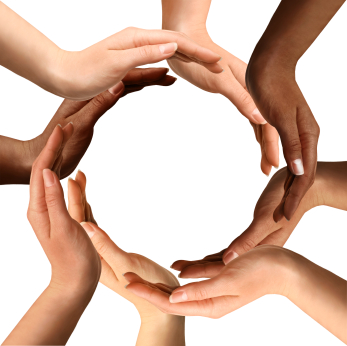 Tuesday, May 17, 2011
12:00 noon to 1:00 p.m.
Infopeople webinars are supported by the U.S. Institute of Museum and Library Services under the provisions of the Library Services and Technology Act, administered in California by the State Librarian.
Agenda
Why cross-train your staff?
Selecting employees for cross-training
Practical considerations
Cross-training for job enrichment and career advancement
Cross-training caveats
2
POLL:  Are you…
Library Director
Other manager or supervisor
Front-line staff
3
What’s in it for the Library?
Use the chat to brainstorm ideas from a manager’s point of view
4
Benefits for the Library
Knowledge management
Succession planning
Plan for retirements
Respond to younger workers’ desire to build résumés and prepare to move up
Meet customer needs
Manage family and medical leaves of staff
Manage tight staffing/hiring freezes
5
What’s in it for Staff?
Use the chat to brainstorm ideas from the point of view of staff
6
Benefits for Staff
Challenge
Learning
Résumé builder for internal and external jobs
Improved teamwork
7
Where to Start?
Current or upcoming job vacancy
Need to correct errors or be more efficient
Staff need or want to know more about how other departments work
Staff want others to know what they do
Staff unable to pitch in and serve customers from other departments
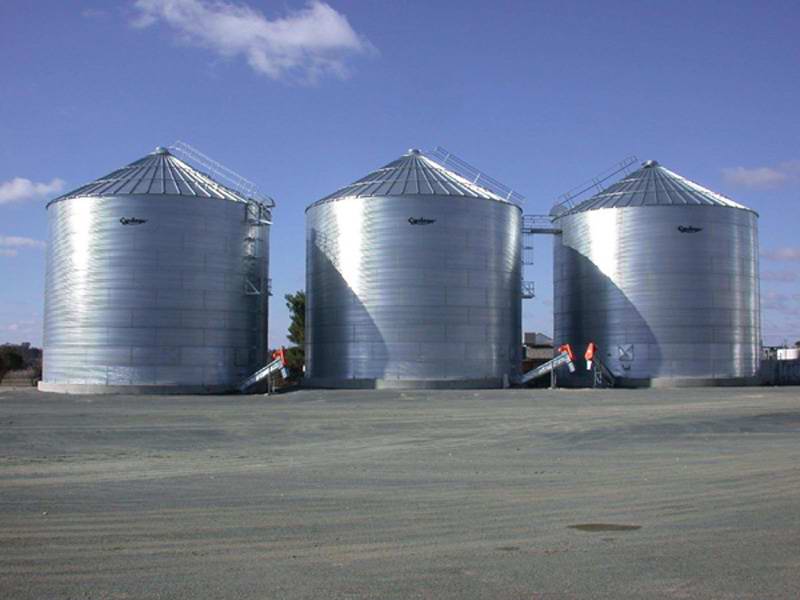 8
People First, or Jobs First?
Your last name begins with A-L
Your last name begins with M-Z
Use the chat window to brainstorm the benefits of using selected PEOPLE to begin your cross-training effort
Watch the brainstorm and think about their reasons.  
	You’ll have an opportunity to respond in a minute.
9
Now Let’s Switch
Your last name begins with M-Z
Your last name begins with A-L
Use the chat window to brainstorm the benefits of using selected JOBS to begin your cross-training effort
Watch them brainstorm and think about their reasons.
10
Selecting Employees for Cross-Training
Where will cross-training get the job done more effectively or efficiently?
Who is likely to be successful?
Same or similar job classification
Pilot with champions
11
Examples
Children’s and Adult Services librarians
Goal vs. mandate (Carroll County, MD)
Structured and scheduled job enrichment opportunities
Voluntary, open to all levels (Yale University Library)
Core and Elective Continuing Education (Tulsa, OK)
Handout #1:  Cross Training as Continuing Education
12
Poll:  Which Job Pair?
Choose a job pair you’re familiar with.  We’ll use it in some examples.
Adult and Children’s Services librarians
Circulation and Technical Services clericals
ILL and Digitization paraprofessionals
13
Practical Considerations
Handout #2:  Notes for Developing a Cross-Training Plan 
Be clear about why
Promoting understanding, or making lasting changes?  
Tell staff what to expect:  who, why, how, and when!
14
What Will Staff Learn?
Determine core functions of the jobs in which staff will be cross-trained
What is the depth of training needed?
What will success look like?  
Staff involvement is key to getting it right
15
What Needs to Happen?
Determine what training resources already exist 
Handout #3 is an example of a checklist to help Adult librarians being cross trained in Children’s
Decide who is responsible and accountable for training
Provide opportunities to practice new skills
Update job descriptions and performance management tools
16
Opportunities for Staff
If you want to provide career development opportunities for staff, what else might be important?
Use chat to tell us what you think
17
Cross-Training for Job Enrichment and Career Advancement
What might be important?
Develop a structure so it actually happens
Can promise the opportunity to learn, have their work seen by others, and become a strong competitor for promotion (vs. promising a promotion)
18
Barriers to Cross-Training
Last name begins with M-Z
Last name begins with A-L
Use the chat window to brainstorm as many barriers to cross-training as you can think of
Think about those barriers, because you’ll have a chance to respond in a minute.
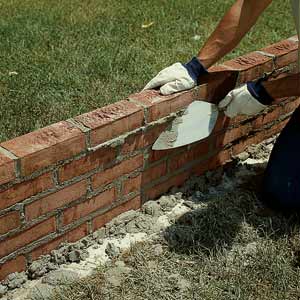 19
Remove Those Barriers!
Last name begins with A-L
Last name begins with M-Z
Use the chat window to brainstorm as many ways around those barriers as you can.
Watch to see how many of the barrier-busting strategies you agree with!
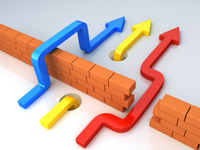 20
Cross-Training Caveats
Stay within the jobs’ scope and level of responsibility
Work within union agreements
Avoid the appearance of favoritism
Keep communicating and listening
21
Q&A
22
[Speaker Notes: While you fill out the evaluation on your screen, I’ll begin answering any questions you’ve submitted via chat.]
Web Links
Two examples of academic library programs
Yale University Library Cross Training Initiative for Library Staff:  www.library.yale.edu/training/stod/xtrain/crosstraining.html 
Cross Training for Professional Development—Dartmouth College:  www.dartmouth.edu/~library/home/committees/.../crosstraining%20final.doc
23
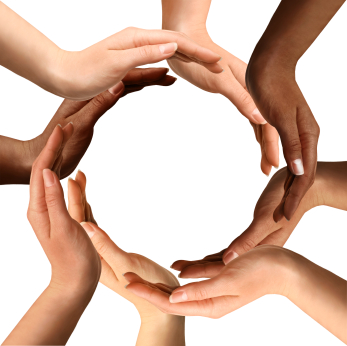 Thank You!
Paula M. Singer, Ph.D.
The Singer Group, Inc.
pmsinger@singergrp.com 
Gail Griffith
gail-griffith@comcast.net